Hall B Meeting RGC RC Report June 27 - July 4
Monday 6/27 Warming up polarized target to repair deuteron NMR
Tuesday 6/28 Target insert repair of deuteron cold NMR in EEL 
Wednesday 6/29 Re-installation of target insert
Target purging and cooling down over night
Thursday 6/30 Load freshly pre-irradiated ND3 (15 mm diameter cell)
Cold NMR worked well, very small deuteron signal due to small filling factor
Found polarizing microwave frequency farther away from central frequency
ND3 was seem to have received a very high pre-irradiation dose
Will probably need to be annealed
Polarization enhancement with microwaves of about 0.15 to 0.2
Cold NMR heater broke when trying to stabilize
Hall B Meeting RGC RC Report June 27 - July 4
Friday 7/1 Load NH3 (15 mm diameter cell)
Target TE calibration during day shift (no beam because of Hall C tuning)
Polarize proton target to about +0.7
Start data taking (4.0 nA, HWP OUT) around 20:30
Move beam position vertically up by about +3 mm (2H01) because beam is hitting bottom of target cell
Saturday 7/2 Data taking on NH3
Change HWP to IN during evening shift
Sunday 7/3 Data taking on NH3
Change target polarization from positive to negative (3.5 hrs, 2 hrs BANU)
Intermittent beam in the morning (RF instabilities) and afternoon (T-storms)
Plan
Data taking on NH3
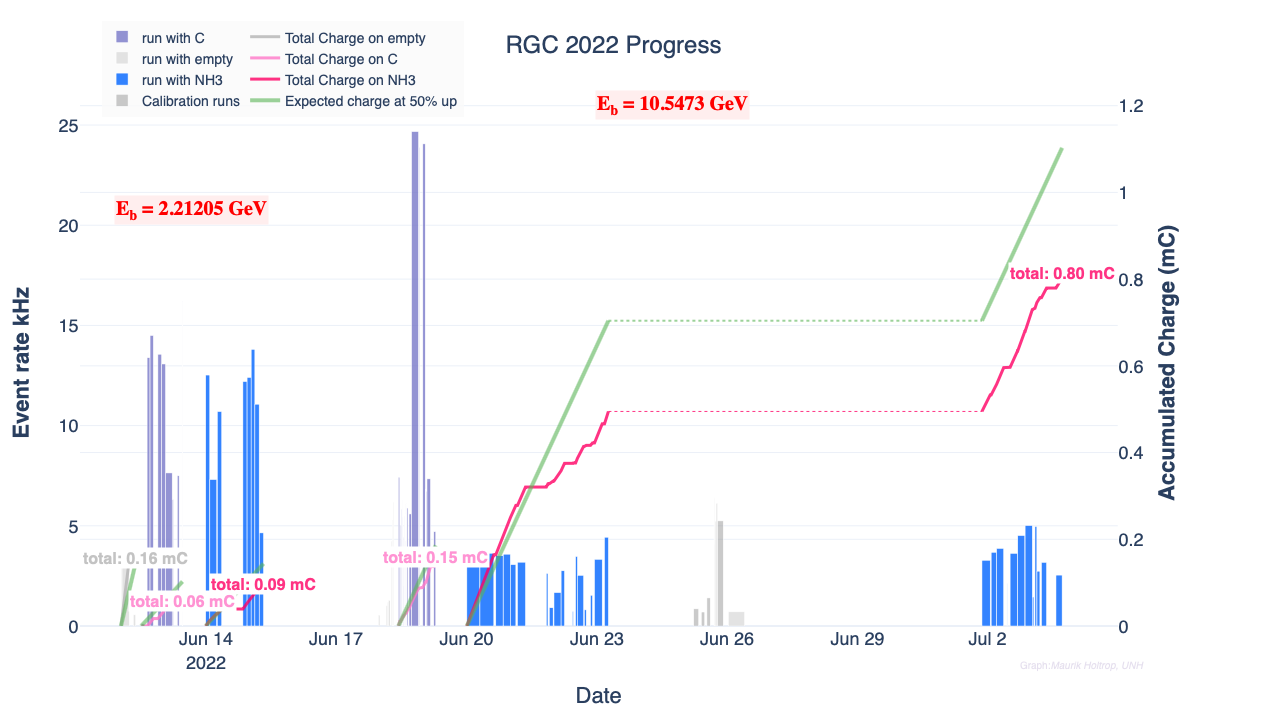 C
C
1H
1H
MT
1H